LOS PLANOS cinemaFOTOGRÁFICOS
Educación Plástica y visual
¿QUÉ ES UN PLANO cinematoGRÁFICO?
el plano se define por la proporción que tiene el objeto o personaje dentro del encuadre. El encuadre es la porción de la realidad que quieres utilizar en el vídeo o en la fotografía.
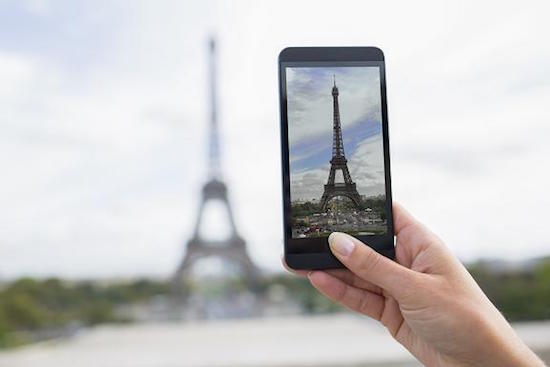 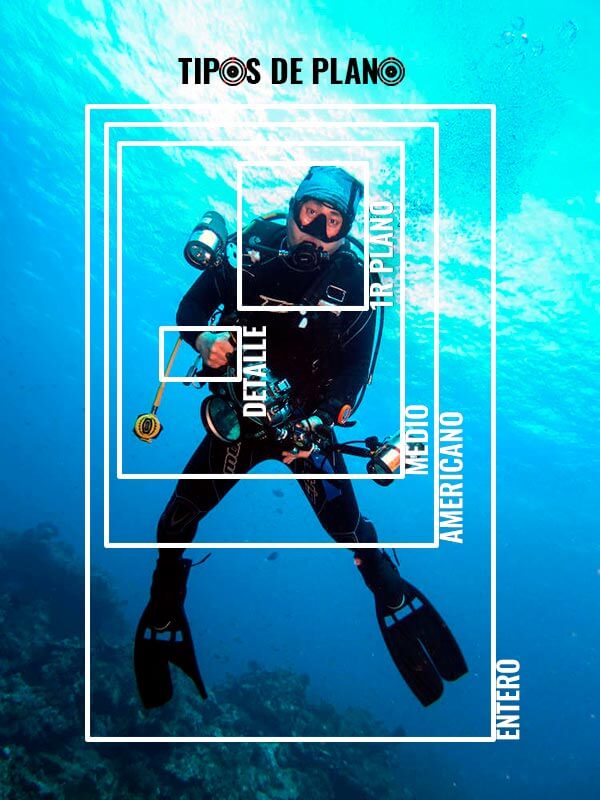 TIPOS DE PLANOS CINEMTOGRÁFICOSsegún el encuadre
Plano general:
Plano figura o plano entero:
Plano americano o tres cuartos:
Plano medio:
Primer plano:
Plano detalle:
TIPOS DE Planos según el ángulo
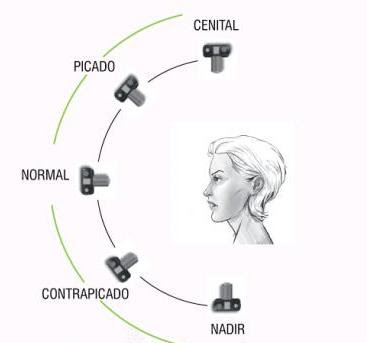 Plano cenital
Plano picado
Plano normal o frontal
Plano contrapicado
Plano nadir
https://kahoot.it/